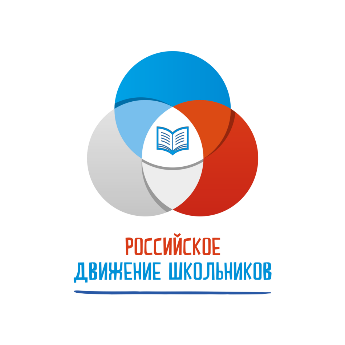 МУНИЦИПАЛЬНОЕ БЮДЖЕТНОЕ ОБЩЕОБРАЗОВАТЕЛЬНОЕ УЧРЕЖДЕНИЕ СРЕДНЯЯ ОБЩЕОБРАЗОВАТЕЛЬНАЯ ШКОЛА № 21 ИМ. А.С.ПУШКИНА МУНИЦИПАЛЬНОГО ОБРАЗОВАНИЯ ГОРОД НОВОРОССИЙСКОтчет о реализации проектакраевой инновационной площадки за 2021 год
«Развитие личностных качеств обучающихся школы через направления деятельности общественно-государственной детско-юношеской организации «Российское движение школьников»
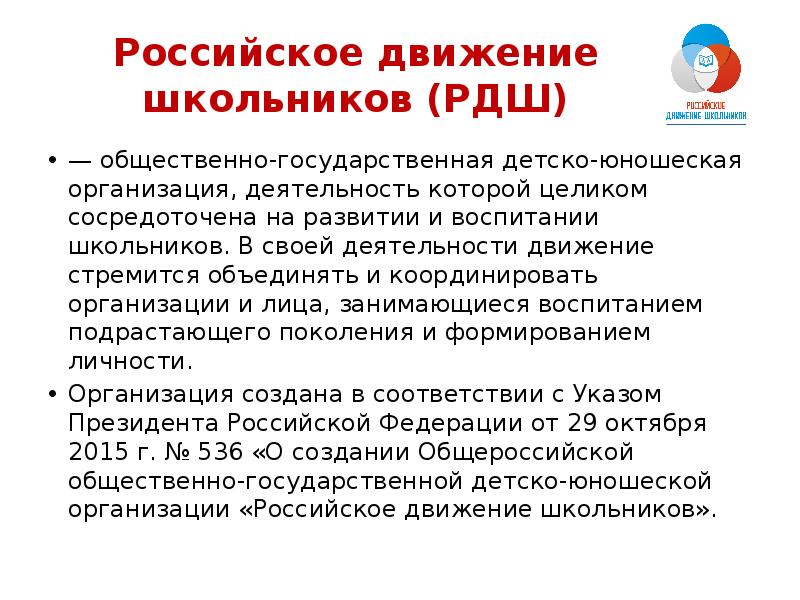 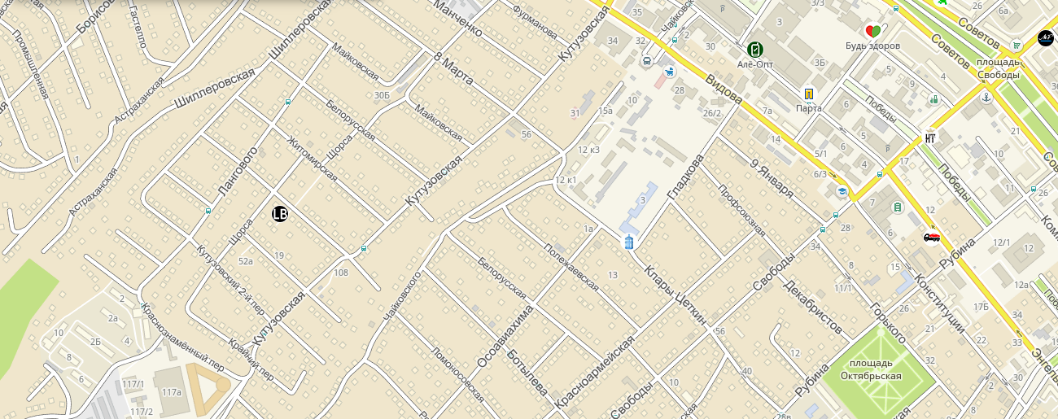 СОШ № 21
Цель: создание модели для развития личностных качеств обучающихся посредством деятельности РДШ.
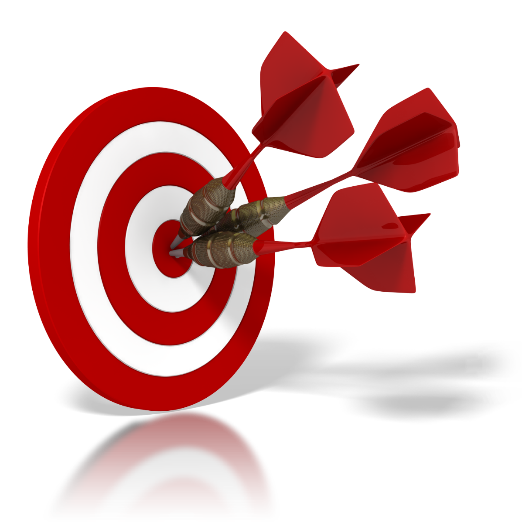 Гипотеза проекта: внедрение в воспитательную работу образовательной организации (школы) направлений деятельности РДШ будет способствовать развитию личностных качеств обучающихся.
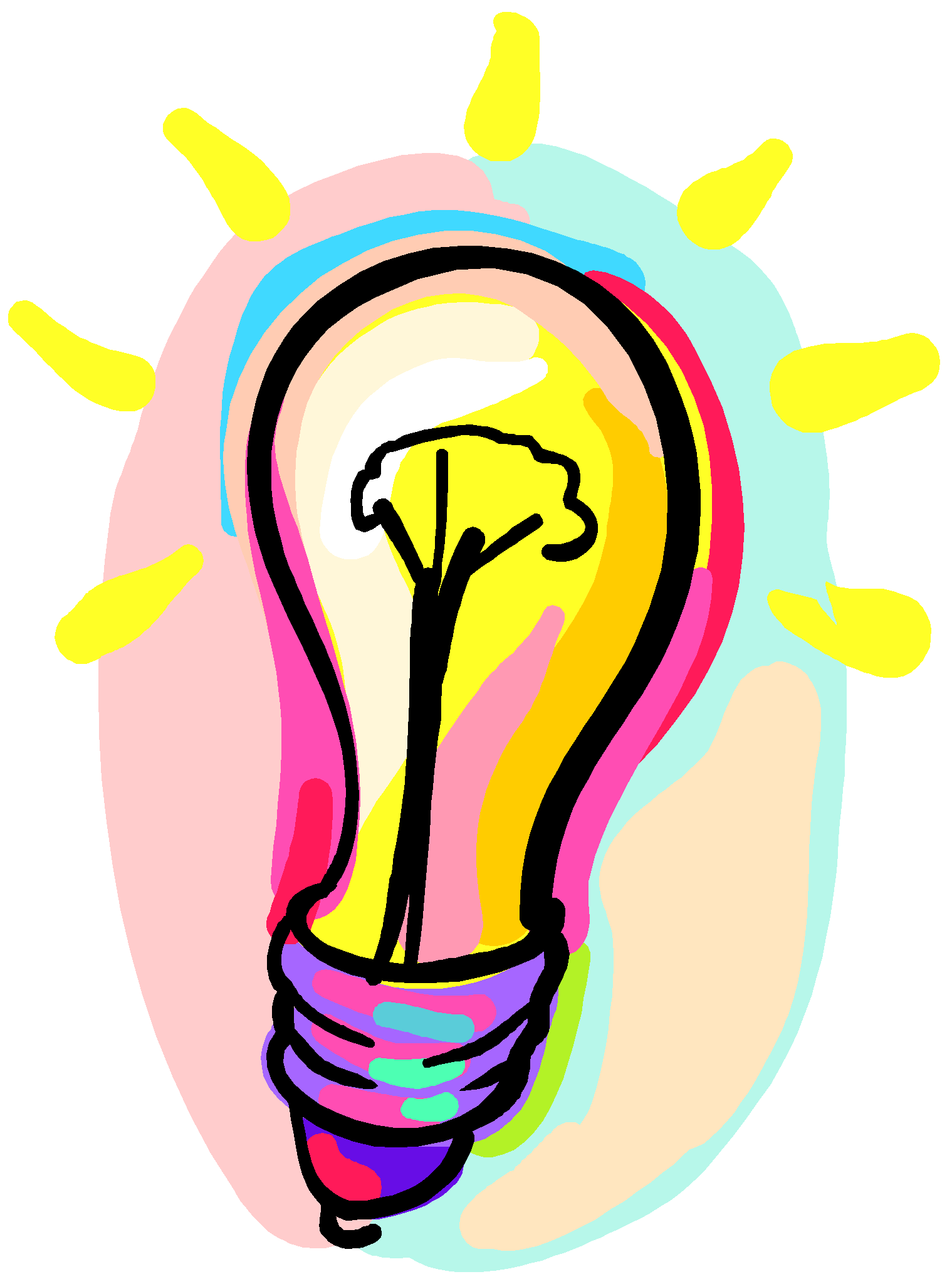 ЗАДАЧИ:
1.	Оптимизировать содержание ООП школы.
2.	Усовершенствовать воспитательную работу классных руководителей и отдела воспитательной работы.
3.	Оптимизировать воспитательную среду образовательного учреждения.
4.	Повысить уровень занятости (вовлеченности) обучающихся в мероприятиях.
5.	Организовать новые формы воспитательной работы.
6.	Скорректировать планы воспитательной работы школы и классных руководителей.
7.	Повысить мотивацию обучающихся к участию в деятельности РДШ.
Основная идея: основная идея предлагаемого инновационного продукта заключается в создании модели  воспитательного процесса для развития личностных качеств обучающихся посредством деятельности РДШ с учетом требований ФГОС и ее реализации.
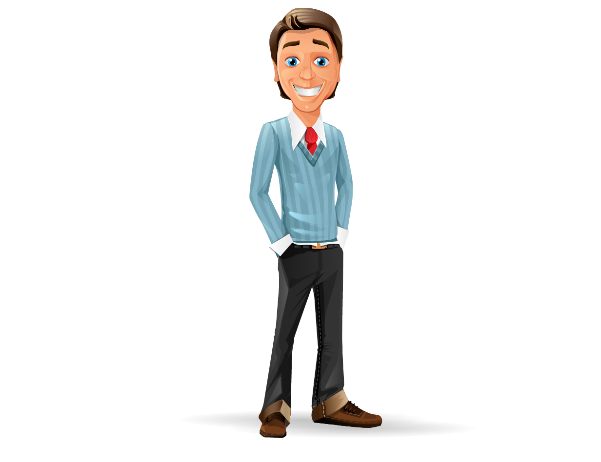 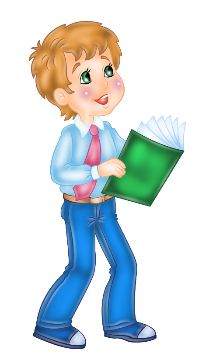 Лидер – школьник
Лидер – взрослый
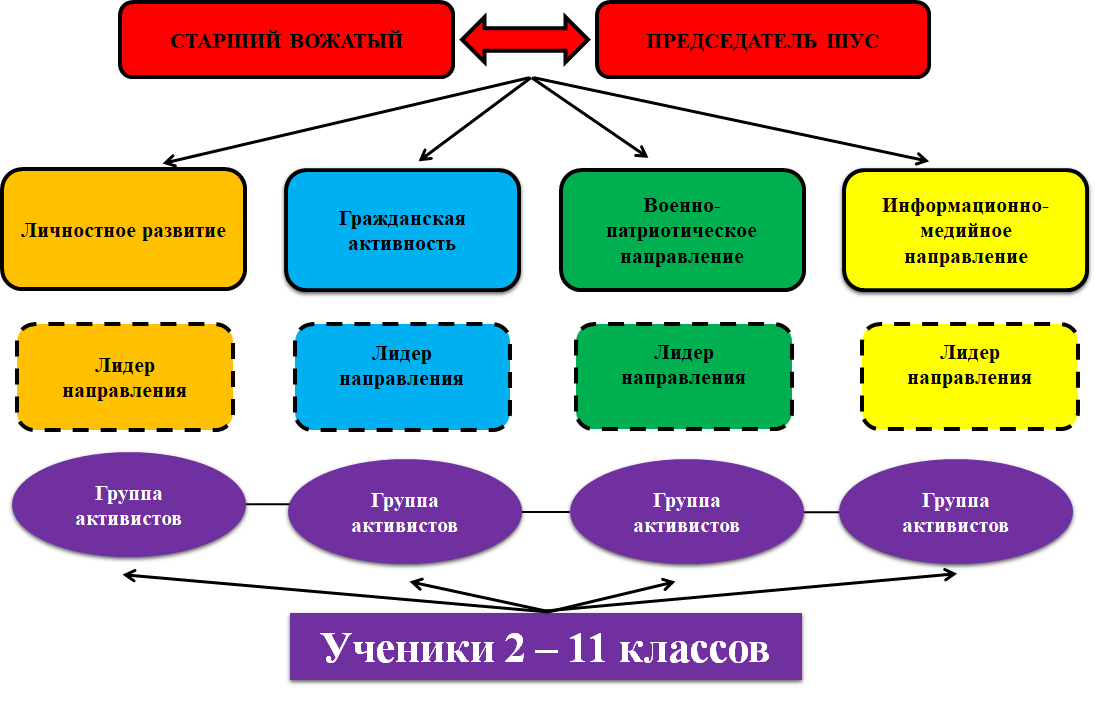 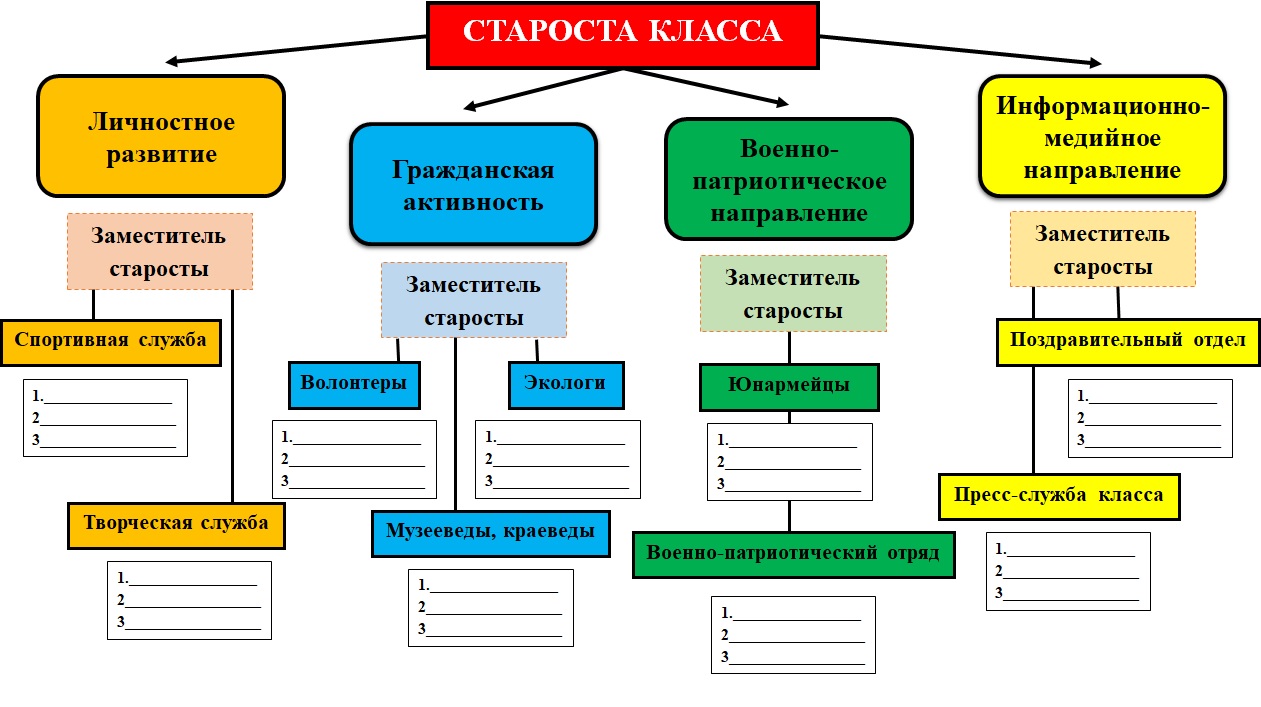 С 11 по 22 октября 2021 года был проведен мониторинг с целью выявления уровня сформированности личностных качеств. В мониторинге участвовали обучающиеся с 1 по 11 класс. 
 Табл. 1. Результаты мониторинга уровня сформированности личностных качеств обучающихся (сравнительный анализ)
Используемые диагностические методы и методики, позволяющие оценить эффективность проекта:

Совместно с психологом и классным руководителем проводим: 

Методика№1 «Диагностика лидерских способностей» 
(Е. Жариков, Е. Крушельников).

Методика №2 «Эффективность лидерства» 
(Р. С. Немов).
За 2021 отчетный период участники проекта приняли участие в мероприятиях различного уровня: городских, краевых, общероссийских, международных.
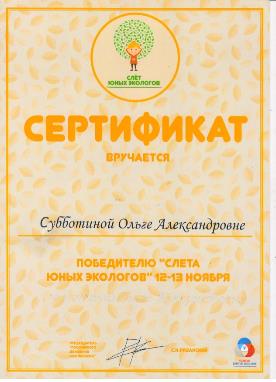 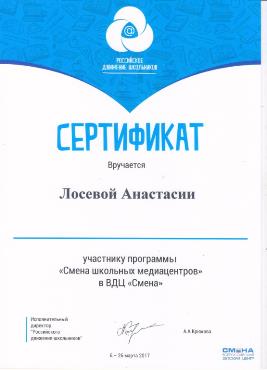 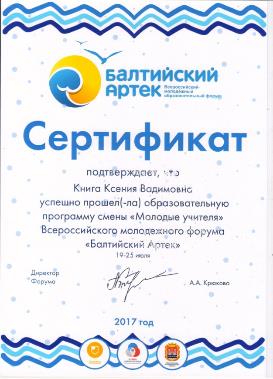 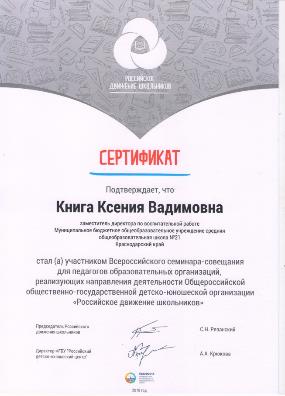 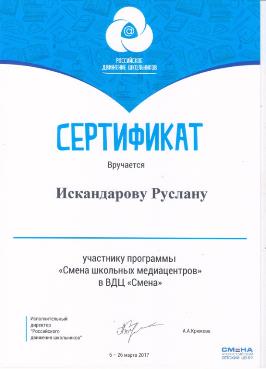 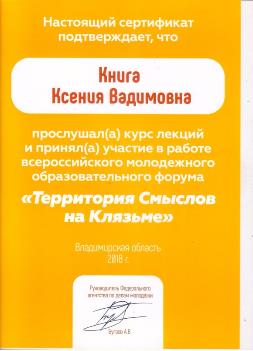 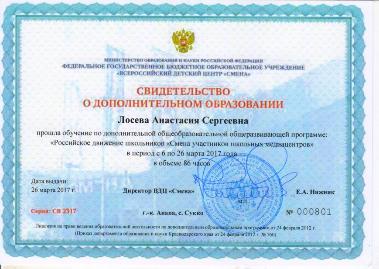 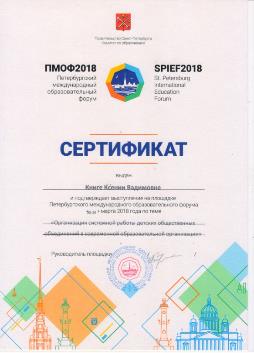 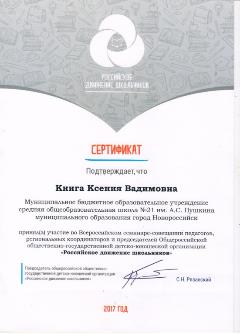 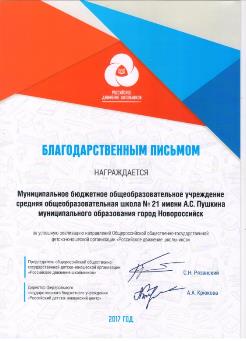 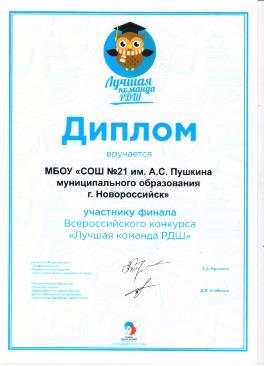 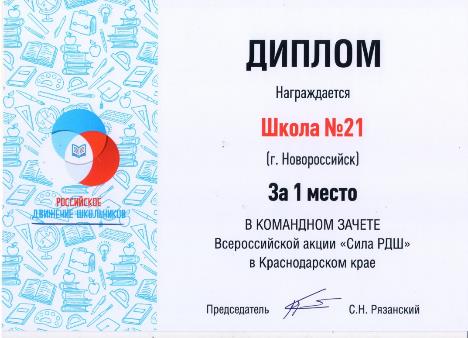 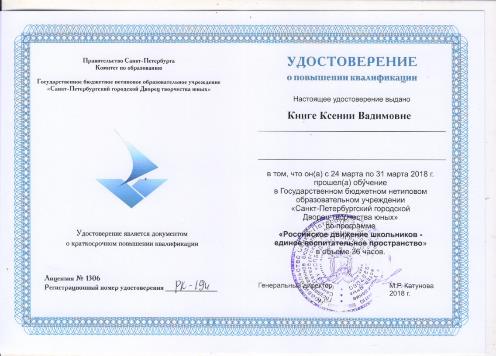 Портал «Билет в будущее»
Сайт РДШ
Школьный инстаграмм 
Канал школы на Ютуб
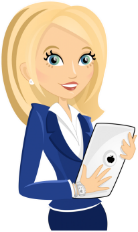 ВОСПИТАТЕЛЬНЫЙ ПРОЦЕСС
ПРОСМОТР ВИДЕО
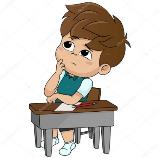 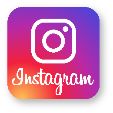 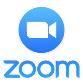 ОНЛАЙН-МЕРОПРИЯТИЯ
1124 ученика имеют техническую возможность выхода в Интернет.
25 учителей работает из дома
12 учителей работает из школы
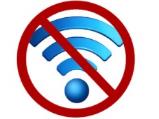 Запись классных часов, акций и мероприятий выставляется на сайт школы, группу в соц.сети
ПЛОХОЕ КАЧЕСТВО СВЯЗИ
У 18 учеников нет Интернета, с этими учениками велась работа в телефонном режиме.
Онлайн-семинар активистов 
Российского движения школьников
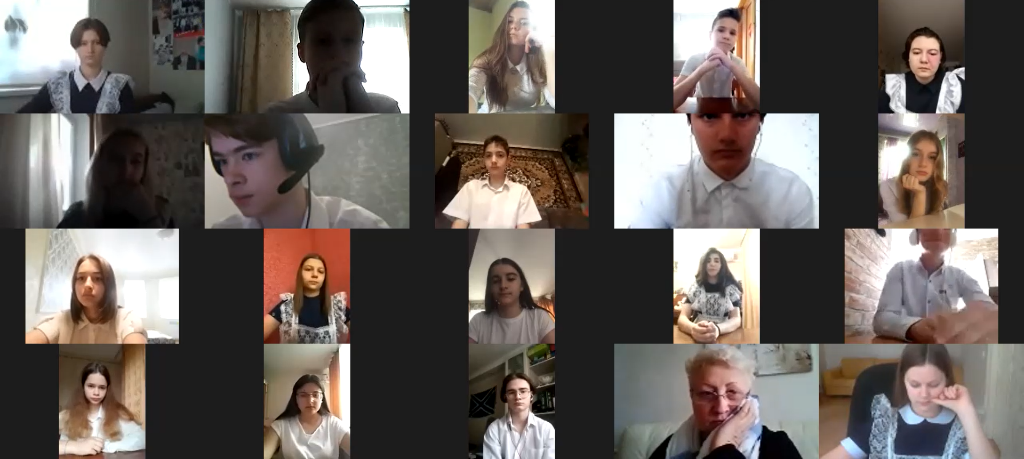 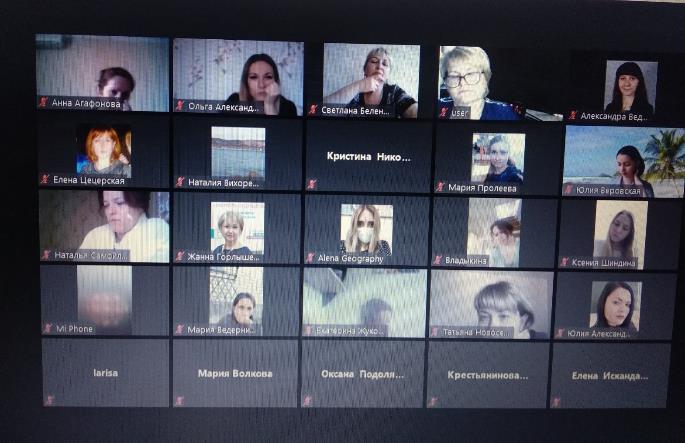 Проведена панельная дискуссия для классных руководителей МБОУ СОШ № 21 «Успех ребенка — успех страны».
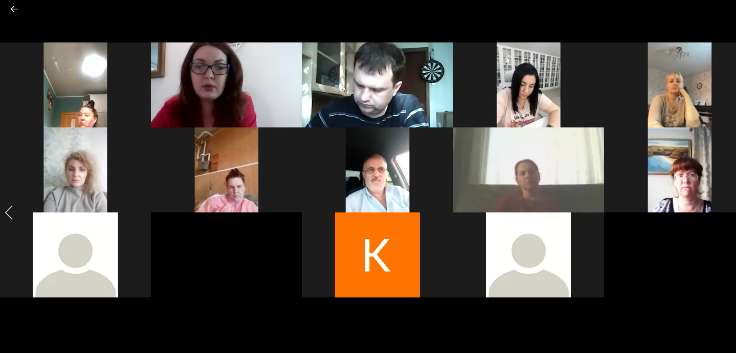 Сетевое взаимодействие
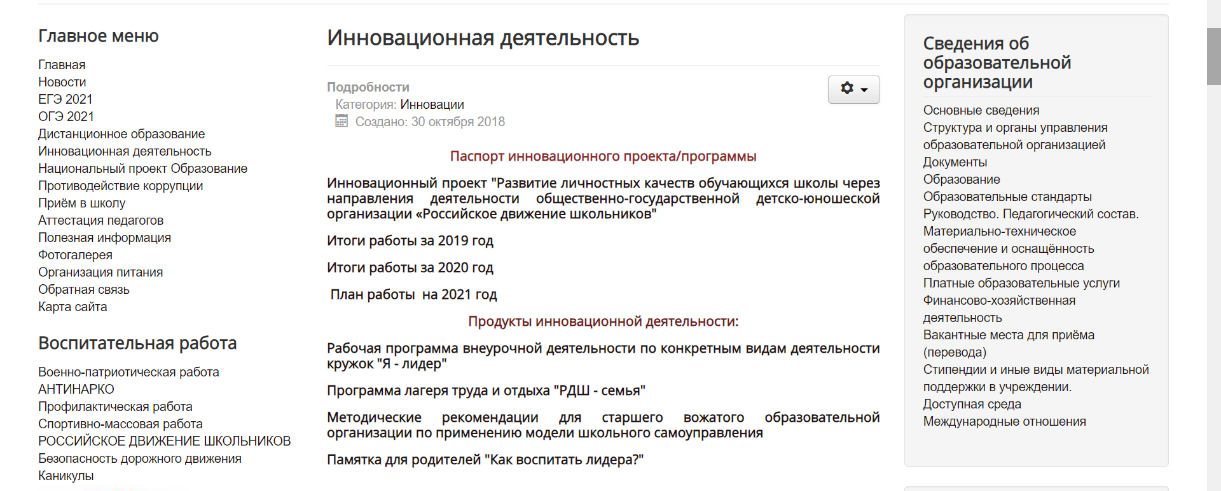 САЙТ ШКОЛЫ
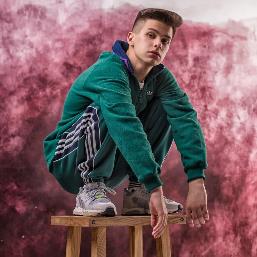 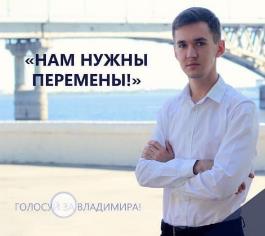 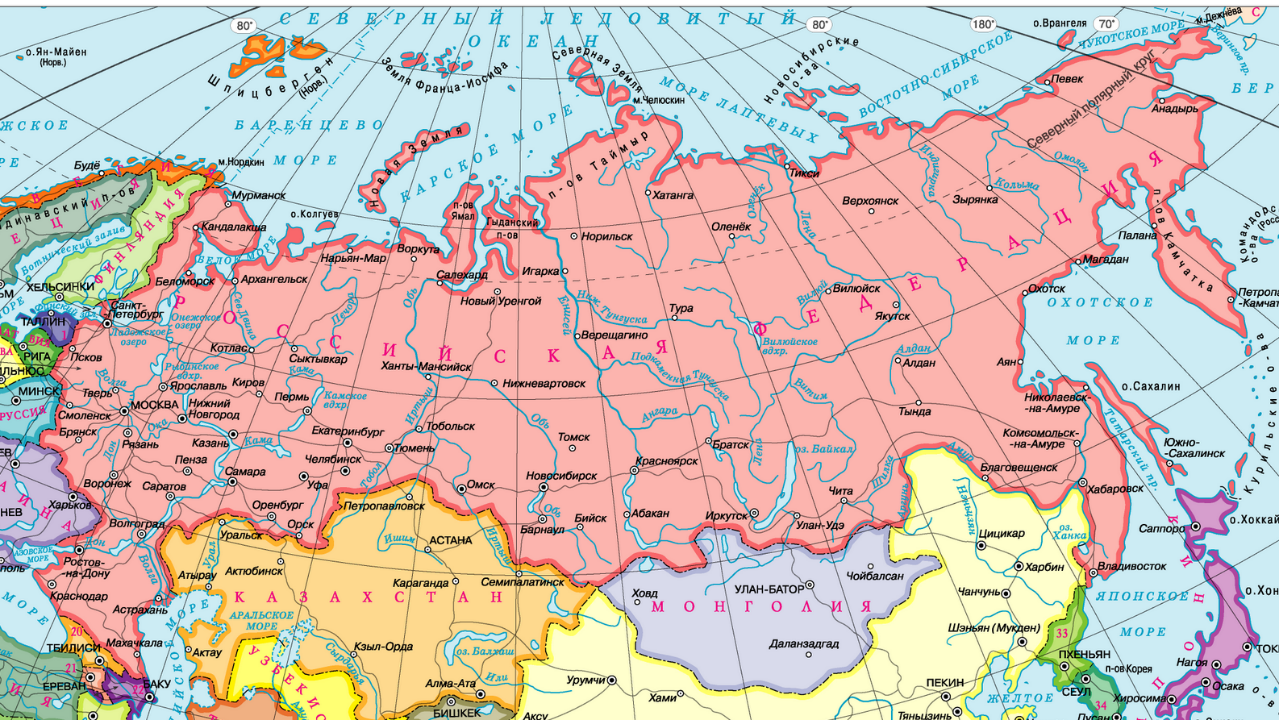 Роберт Фогель
певец
Владимир Левченко
СГЮА
Председатель Совета обучающихся
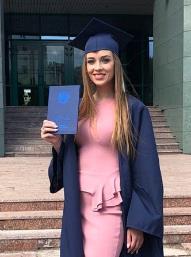 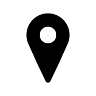 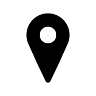 Алина Якимчик
МГУУ
Лидер научного сообщества студентов
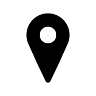 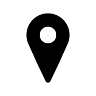 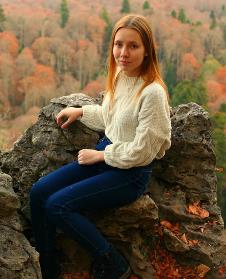 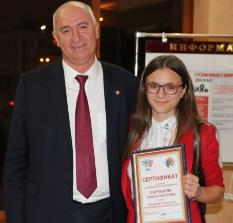 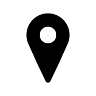 Манана Саруханян
КубГУ
Председатель молодежного совета города
Овсянникова София
МГУ
Лидер студенческого 
научного клуба
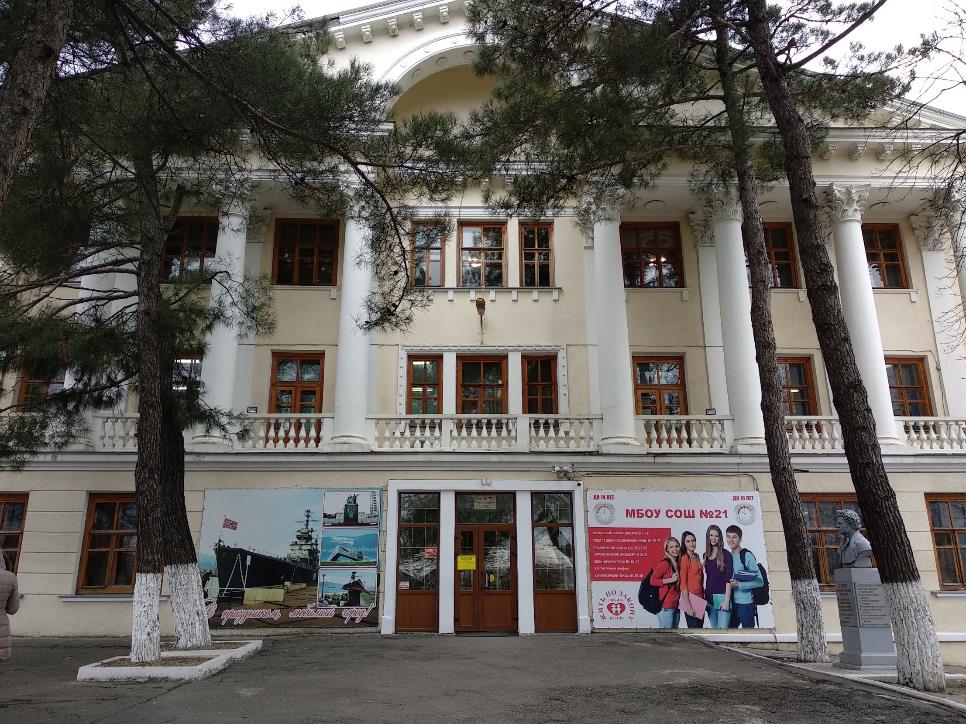 Благодарю за внимание!